Unified Communication: An essential tool in EHR roll-out and adoption as well as Caregiver Collaboration
Bradley Dick, CIO
Resurgens Orthopaedics
March 3, 2010
About Resurgens Orthopaedics
Founded in 1986
20 Offices around Metro Atlanta
94 Physicians 
900+ Employees
Largest Orthopaedic Practice in GA and one of the largest in the Nation
Ancillaries
6 Surgery Centers
16 Rehabilitation Clinics
8 MRI Facilities
What is Unified Communications?
Unified communications (UC) is the integration of real-time communication services such as instant messaging (chat), presence information, IP telephony, video conferencing, call control and speech recognition with non real-time communication services such as unified messaging (integrated voicemail, e-mail, SMS and fax). UC is not a single product, but a set of products that provides a consistent unified user interface and user experience across multiple devices and media types. (Wikipedia)
EHR Implementation Challenges
Development
Workflow Development
Clinical Content Development
Support
Systems Support
Remote Management
Training
Training Content Development
Training Logistics
Development Challenges
Provider & clinical staff involvement
Getting the right resources engaged
Camping out consultants
Hotel, Travel, Hourly Rate
Quality of consultants
The best SME are the hardest to get dedicated
Re-inventing the wheel
Leveraging others experience and content
Support Challenges
Support Administration
Timely resolution of issues 
Remote Support
Seeing what the provider is seeing
Support Staff
Ensuring sufficient support coverage
Support with UC
Support Staff Collaboration
Real time communication for support staff
Audit trail of communication for documentation
Remote Support
Desktop and Application sharing
Staff Management
Presence
Training Challenges
Content Distribution
Printing out large training manuals or emailing large screen shot documentation
Staff Accessibility
Accessing clinical staff during clinic
 Staff Location Disparity
Travel costs, loss of productivity
Training with UC
Record Training Session
Post recorded training sessions to portal for self service training
Train Multiple Sites at Once
Save on lost productivity and travel costs
Offer Multiple Sessions
The more sessions offered the more staff trained
Not Just For EHR
Provider Collaboration
Chart & Case Reviews
Specialty Consults
Committee & Board Meeting
Flexible scheduling enabling remote attendance
Documentation through recording
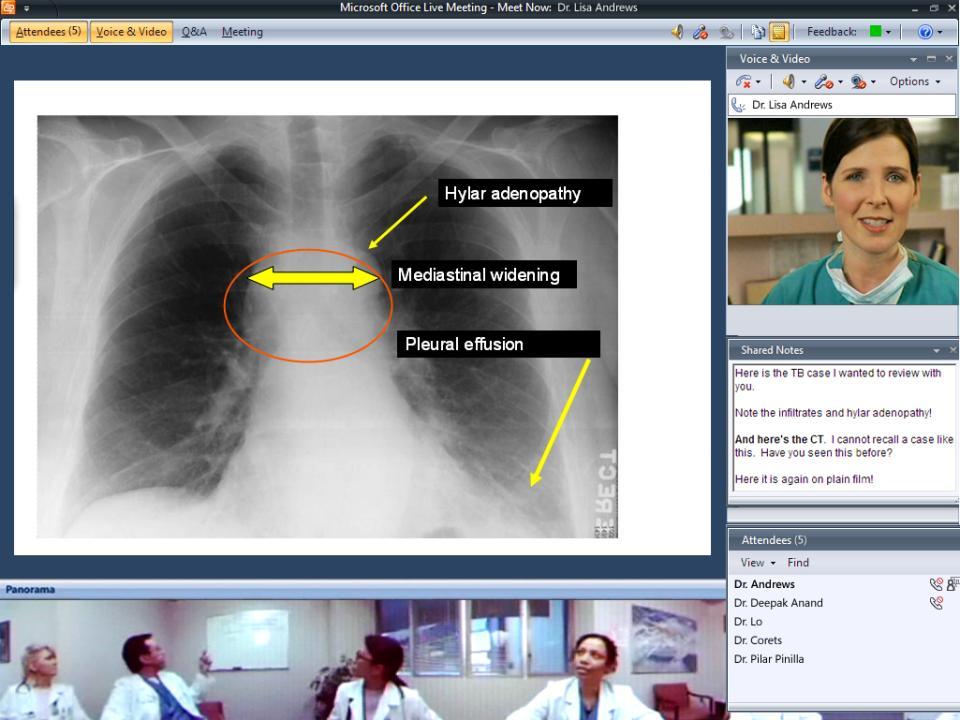 [Speaker Notes: Dr. Andrews uses mark-ups to highlight important areas]
Summary
Utilization of Unified Communication Technologies enables efficiencies through greater collaboration.
Real-Time communication and presence expedites resolution and improves quality of support 
Web Audio/Video conferencing enable greater adoption by offering greater opportunities to consume training content.